Муниципальное бюджетное  дошкольное образовательное учреждение «Детский сад №13 «Золотой ключик»
Проект
"Птицы родного края"


Подготовили:
Докудовская  Г.Н., 
воспитатель 1 кв.категории,
Чувашкина  Л.П., 
воспитатель 1 кв. категории
"Охранять природу - значит охранять Родину".М. Пришвин.
Представьте себе мир без птиц: рощу без соловья, поле без жаворонка, деревенскую улицу без милых, вечно суетящихся воробьев… Кажется, мы так привыкли к ним, что порой не замечаем. Но они рядом и часто нуждаются в нашем внимании и охране.
Очень важно учить ребёнка понимать красоту живой природы: любоваться пёстрым оперением птиц, радоваться их пению. В общении с живой природой воспитывается у детей любовь к родному краю.
Тип проекта: информационно-творческий.
Участники проекта: дети средней группы, родители воспитанников, воспитатели группы.
Срок реализации проекта:
 среднесрочный, октябрь – апрель.
Цель проекта: расширение и углубление представлений детей  о птицах нашего края и формирование бережного и заботливого отношения к ним.
Образовательные задачи:- формировать у детей целостные представления о сезонных изменениях в природе;- знакомить детей с жизнью птиц , их повадками, особенностями образа жизни;- расширять и активизировать словарь детей по теме;- закреплять представления о птицах посредством рисования, лепки, оригами и выполнения поделок из природного материала;- развивать наблюдательность, зрительное и слуховое внимание, память.- дифференцировать понятия «  перелётные» - «зимующие»
Воспитательные задачи:
    - воспитывать интерес к нашим соседям по планете – птицам, желание узнавать новые факты из их жизни;
    - формировать экологическое сознание детей.
    -воспитание любви к родному краю.
Этапы реализации проекта:
I этап – подготовительный.
II этап – основной (практический).
III этап – заключительный.
I этап – подготовительный.
Обсуждение цели, задачи с детьми и родителями.
Создание необходимых условий для реализации проекта.
Перспективное планирование проекта.
Разработка и накопление методических материалов по проблеме.
II  этап – основной (практический).
Внедрение в воспитательно-образовательный процесс эффективных методов и приёмов по расширению знаний дошкольников о птицах, интеграция образовательных областей
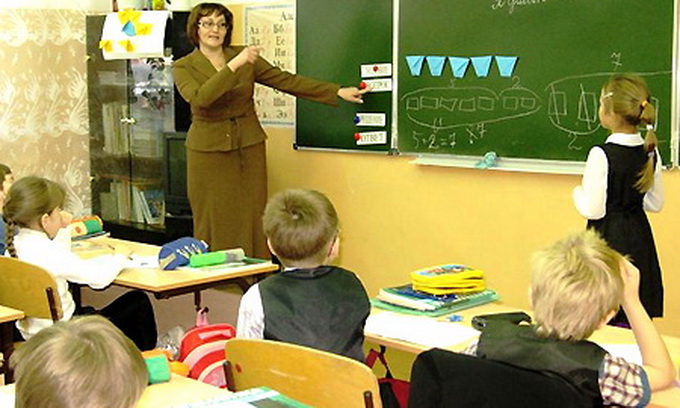 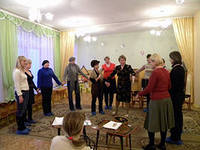 Образовательная область 
«Здоровье»
Образовательная область: 
«Физическое развитие»
Задачи:
* С учетом психофизиологического состояния здоровья учить детей контролировать своё поведение, эмоции, физическое состояние.*Формировать умение прислушиваться к своему организму с опорой на сенсорные каналы восприятия.
Задачи: *Развивать основные виды движений: ходьба, бег, прыжки.*Учить останавливаться по сигналу, выполнять правила игры
Подвижные игры, физминутки, птичья зарядка, пальчиковые игры.
Образовательная область «Коммуникация»:Задачи: 
*Учить детей получать эмоциональный отклик при общении друг с другом во всех видах деятельности.
*Развивать навыки общения, активизировать речь детей при составлении рассказов.
*Формировать желание произносить слова правильно, учить звукоподражанию
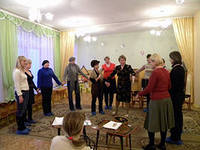 Подбор бесед о птицах.
Наблюдения. за птицами
Образовательная область: "Чтение художественной литературы"
Задачи:    *Познакомить со структурой книги (макет).   *Прививать интерес к литературным произведениям, стихам, сказкам, потешкам, приговоркам.    *Поощрять самостоятельное общение с литературными источниками, проявление эмоций ,как положительных, так и отрицательных.
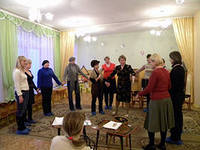 Образовательная область: «Социализация»
Задачи: 
*Формировать представление о связях в природе «ЧЕЛОВЕК И ПТИЦЫ».*Побуждать желание узнать о птицах больше, заботиться о них.      * Развивать игровые навыки  детей: пластику, точность движений в имитационных и подвижных играх;конструктивные навыки в творческих и развивающих играх; звукоподражание в речевых играх.
Образовательная область: «Художественное творчество»
Задачи: 
  *Развивать творческие способности детей во всех видах деятельности: лепке, аппликации, конструированию.
*Формировать представление об изделиях народного промысла.
Лепка 
« Дерево и скворечник»
Рисование «Снегирь»
Аппликация «Сова»
Образовательная область: «Музыка»
Задачи: *Совершенствовать  навыки ритмических  и имитационных движений.*Способствовать развитию певческих навыков.
Музыкально-дидактические игры, драматизация «Доживем до весны»
Пальчиковый театр
Пальчиковые игры
Образовательная область: «Труд»
Задачи: 
*Поощрять инициативу по уходу за птицами, прилетающими на участок к кормушке. *Привлекать к изготовлению скворечников, кормушек.
Работа с родителями
Задача: Привлекать родителей к помощи птицам зимой.
III этап – заключительный.
Оформление результата проекта в виде презентации.
Организация и участие родителей выставке «Лучшая кормушка для птиц».
Проведение итоговое мероприятия «Праздник птиц».
«Праздник   П Т И Ц»
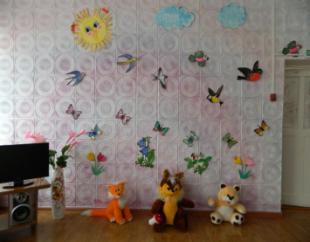 Цель: Создать радостное, праздничное настроение.
   Задачи: 1) обобщить и систематизировать знания детей о зимующих и перелётных птицах;
  2)  воспитывать стремление заботиться о пернатых друзьях, бережное отношение  к птицам.
   3) развивать любознательность, мышление, расширять кругозор.
Итоги проекта
Сделали альбом «птицы нашего края»,картотеку наблюдений за птицами, бесед о птицах,подвижных игр по теме «птицы»,стихи, рассказы,загадки о птицах,дидактические игры «разрезные картинки»,«зимующие и перелетные птицы»«покормите птиц зимой»,«прятки»,раскраски «птицы»,изготовили шапочки для театрализованной деятельности и подвижных игр, атрибуты для пальчикового театра.
альбом «птицы нашего края»
дидактическая игра «разрезные картинки»
стихи, рассказы,загадки о птицах
шапочки для театрализованной деятельности и подвижных игр
Итоги проекта
Расширен кругозор детей о зимующих птицах.Улучшилась предметно – развивающая среда: литературой, фотографиями, иллюстрациями. У детей сформировалась любознательность, творческие способности, познавательная активность, коммуникативные навыки.Воспитанники и их родители приняли активное участие в оказании помощи птицам в трудных зимних условиях.
Считаем необходимым продолжить работу по формированию патриотизма через экологическое воспитание дошкольников средствами ознакомления с птицами родного края:
расширять знания детей о жизни птиц, и об  особенностях их образа  жизни (как живут лесные птицы – сова, клёст, тетерев, куропатка,  кукушка и другие;
расширять и активизировать словарь по данной теме;
развивать наблюдательность, внимание, память;
воспитывать  любовь к родному краю, отзывчивость, желание активно защищать, облагораживать природную среду.
СПАСИБО  ЗА  ВНИМАНИЕ!